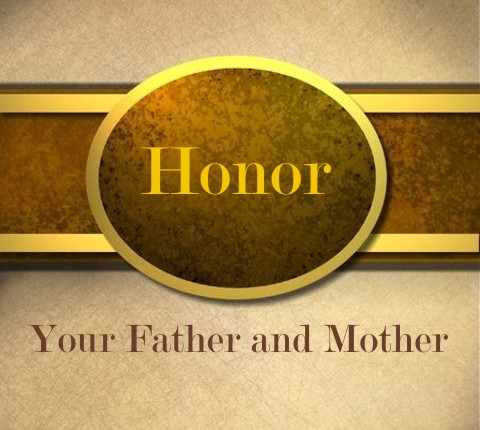 Ephesians 6:2
7 Ways to Honor our Parents
Obey them.
Listen to them.
Speak respectfully to them.
Say “thank you.”
Show responsibility, initiative.
Provide for them.
Walk in the truth.
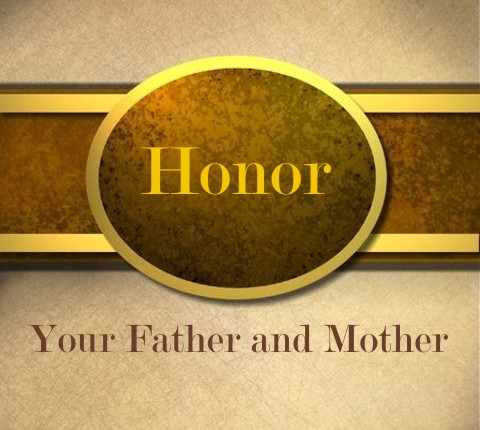